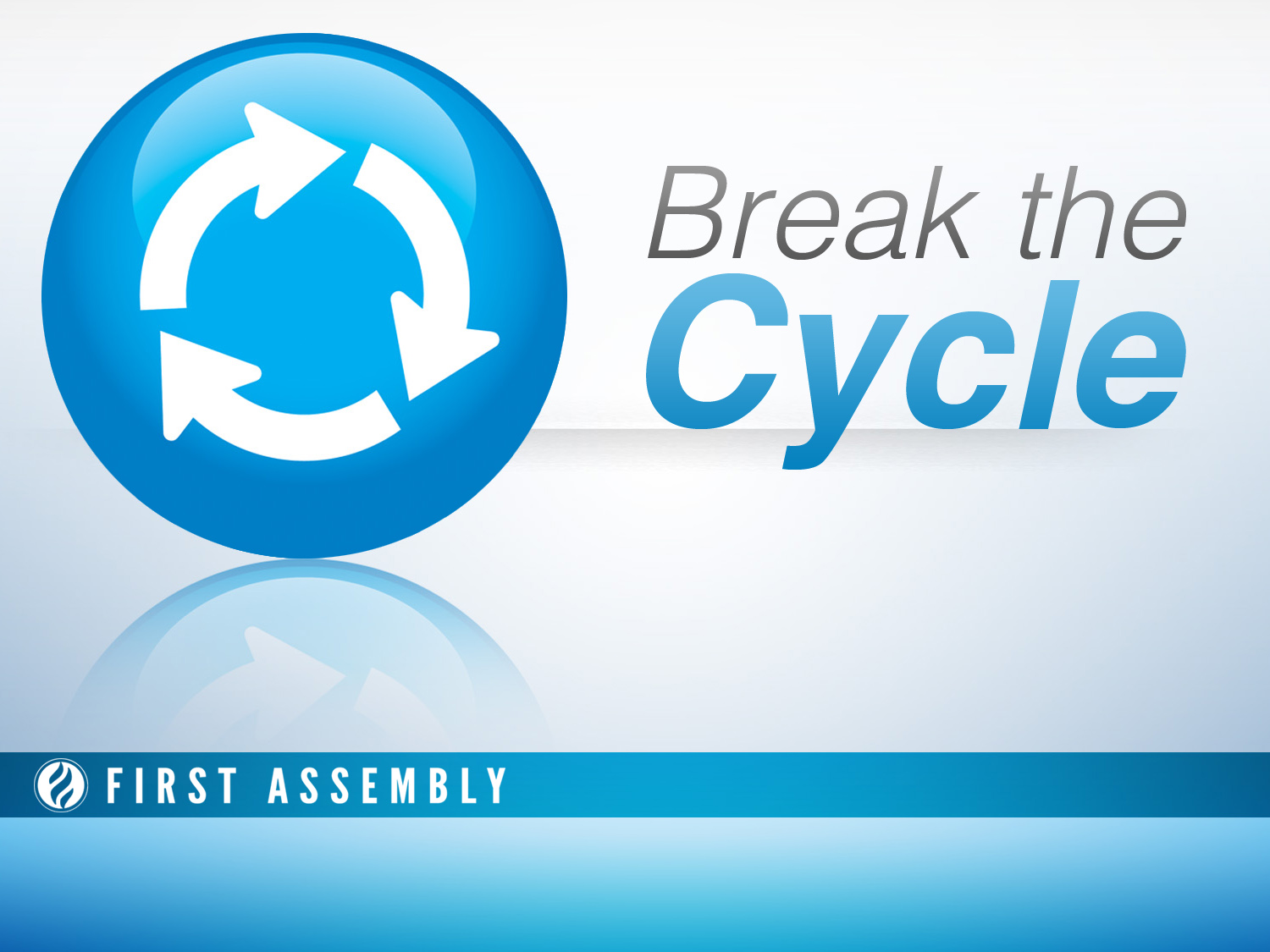 How To Overcome Poor Role Models
Joseph, the son of Jacob
Jacob deceived his father Isaac (Gen. 27), and played favorites with his wives (Gen. 29:30) and his children (37:3). 
Joseph’s brothers hated him (Gen. 37:4-5, 11), conspired to kill him (v. 18), and deceived their father (vs. 31-35). 

Despite these role models…
Joseph had a great work ethic (39:2-4, 21-23; 41:46-49) 
abstained from sin (39:7-12)
refused to take vengeance (45:3-15; 50:15-21)
Hezekiah
His father was Ahaz, a wicked king                                (2 Chron. 28:1-4). 
Hezekiah was a good king (29:2); his work contrasted that of his father. 
Ahaz ransacked the Temple and closed its doors (28:24-25); Hezekiah opened the Temple and made repairs (29:3). 
Ahaz sought the gods of Damascus (28:23-25); Hezekiah took his problems to God in prayer             (2 Kings 19:14-20).
Josiah
His grandfather, Manasseh, was an evil king    (2 Chron. 33:1-9).
His father, Amon, was worse (2 Chron. 33:23). 

Josiah, however, did what was right in the sight of the Lord (2 Chron. 34:2).
Josiah
Purged the land of idolatry (2 Chron. 34:4-5). 
Repaired the Temple (v. 8). 
Led nation in repentance when book of law was discovered (vs. 14-28).
Renewed Israel’s covenant with God             (vs. 29-33).
Observed the Passover (2 Chron. 35).
Timothy
His father was a gentile (Acts 16:1-2), while his mother and grandmother were faithful to the Lord (2 Tim. 1:5). 

Timothy went on to become a great servant of the Lord.
1 Tim. 1:2; 1 Cor. 4:17, 16:10; Phil. 2:20-22
How Young People Can Overcome Poor Role Models
Joseph had a strong faith in God
Genesis 39:9, 45:5-9
Hezekiah served God to the best of his ability
2 Chron. 31:21; Eccl. 9:10; 2 Kings 18:5-6
Josiah sought the Lord in his youth
2 Chron. 34:2-3, Eccl. 11:9-12:1
Timothy made God’s word his foundation
2 Tim. 1:5, 3:14-15; Matt. 7:24-25